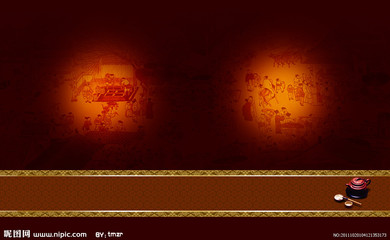 第八单元近代经济、社会生活与教育文化事业的发展
第25课    经济和社会生活的变化
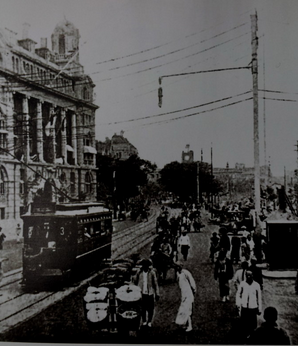 一.民族资本主义的发展
19世纪六七十年代
1.产生
甲午中日战争后（1895年后）
2.发展
外国人在华开办工厂、开采矿山的刺激
原因
状元实业家张謇回乡创办大生纱厂，带动了许多中国人走上了“实业救国”的道路。
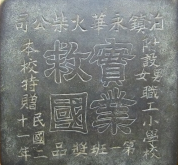 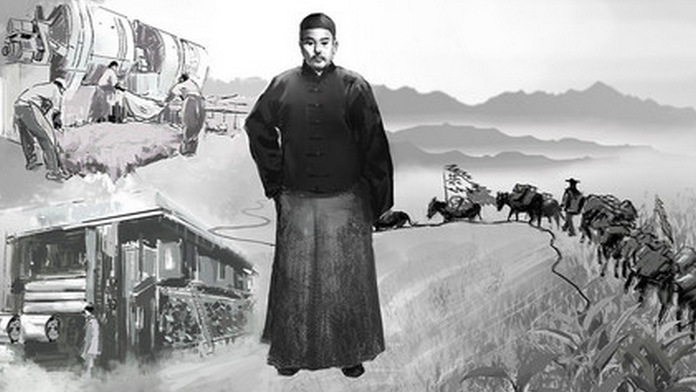 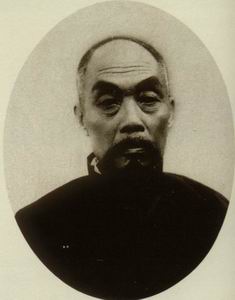 张謇，江苏南通人，1853年生于一个富裕的农民家庭。五岁入塾，十六岁中秀才。1885年张謇参加顺天府乡试，中举人。1894年4月，张謇再次赴京参加会试，考取一甲一名进士（状元），授翰林院修撰。创同年七月，中日甲午战争爆发，清军战败，边疆紧急，张曾上疏痛劾李鸿章奉行妥协政策。张謇目睹国事日非，京官疆吏不足为谋，虽科举成名，却不愿以此求官，而另走兴办实业和教育的新路。建大生集团，主营纺织和面粉。
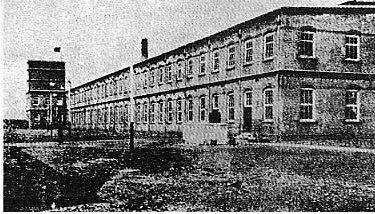 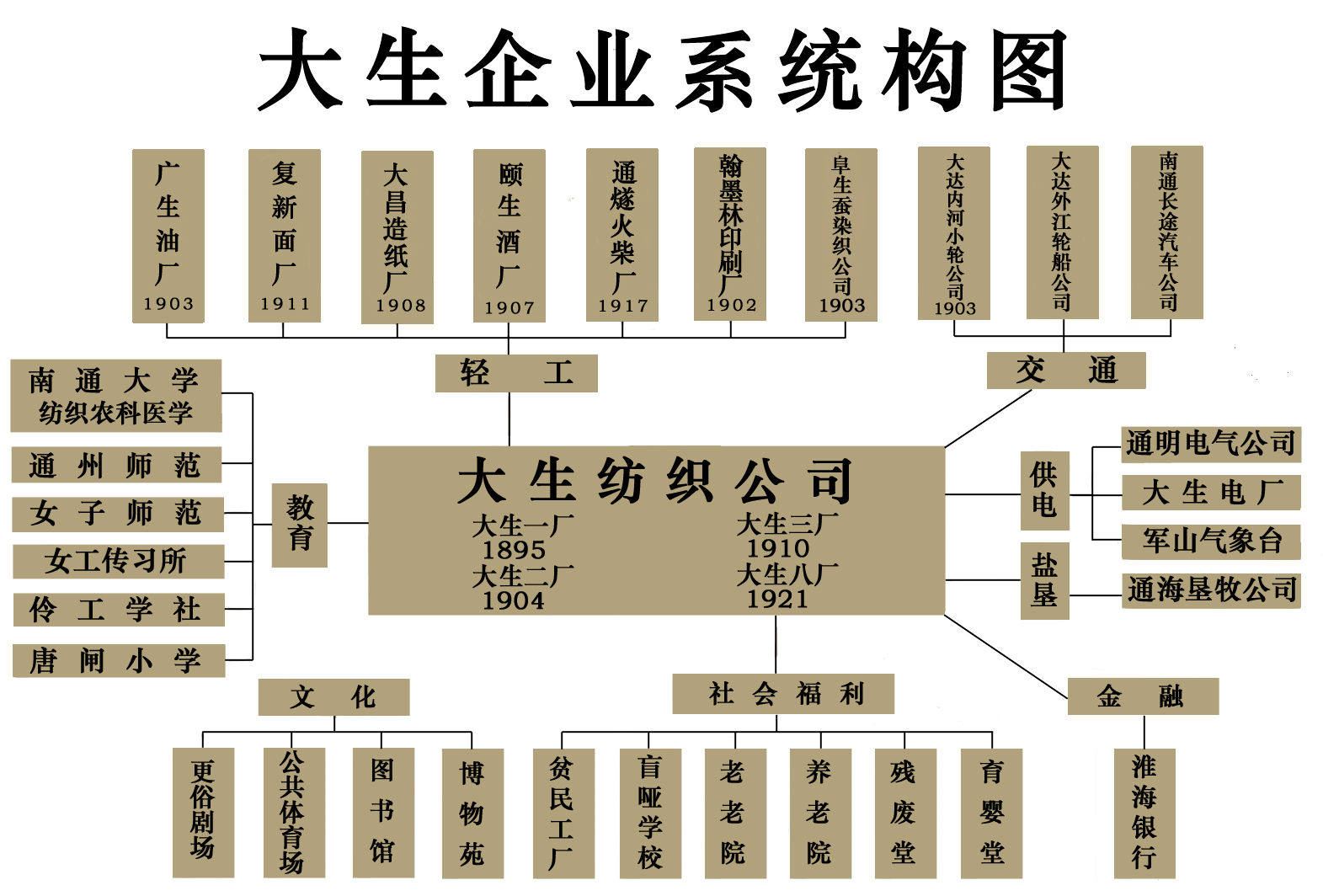 张謇创办的大生纱厂
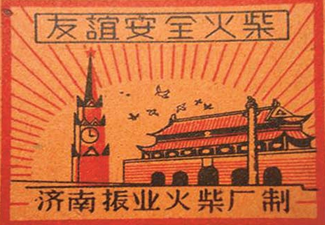 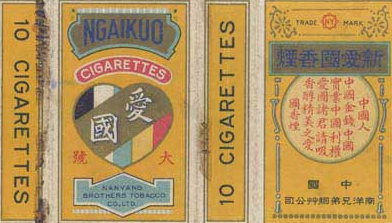 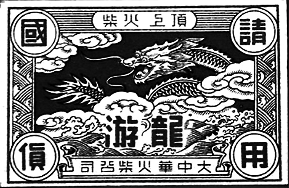 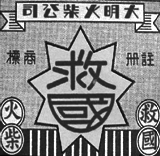 第一次世界大战期间（1914—1918）
3.“短暂的春天”
内因
中华民国临时政府颁布了一系列奖励发展实业的法令，各种实业团体纷纷出现，人们相继投资设厂，海外华侨也回国创业。
原因
第一次世界大战期间，西方列强忙于欧洲战事，暂时放松了对中国的经济侵略。
外因
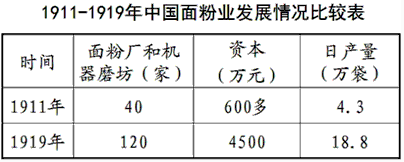 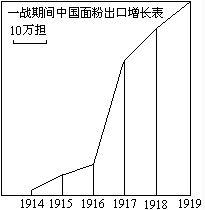 20世纪二三十年代
4.萧条发展
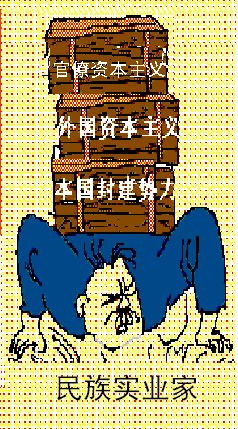 一战结束后，帝国主义经济势力卷土重来；
原因
民族工业受到帝国主义、封建主义和官僚资本主义的压迫。
四大家族，一般是指蒋宋孔陈四大家族，指20世纪上半叶控制中国政治，经济命脉的四个家族，即蒋中正家族、宋子文家族、孔祥熙家族和陈果夫、陈立夫家族。有道是：“蒋家天下陈家党，宋家姐妹孔家财。”
5.中国近代民族工业发展特点
①虽有长足进步，但总的来说还是比较落后。
②资金少，规模小，技术差；
③主要集中在轻工业部门，重工业基础极为薄弱；
④主要集中在上海，武汉等沿海沿江的大城市。
材料：19世纪60年代和20世纪初我国轻重工业所占比重图
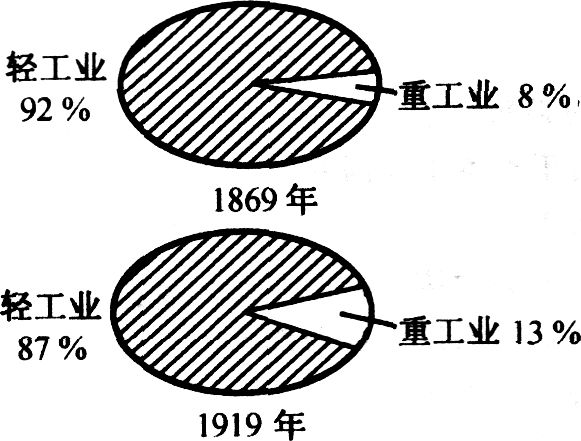 特点:轻工业多、
重工业少
中国民族资本主义企业分布图
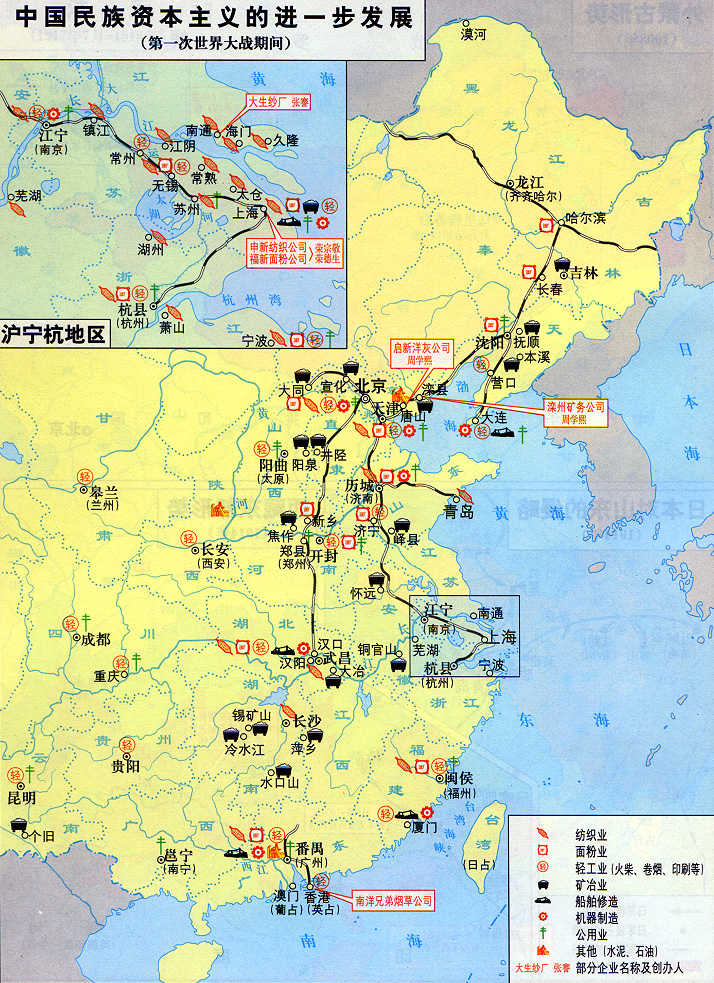 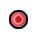 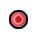 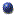 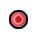 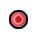 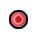 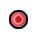 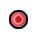 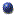 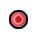 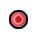 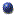 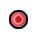 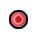 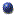 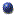 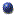 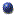 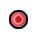 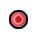 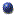 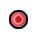 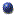 地区分布特点:
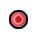 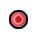 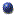 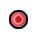 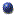 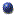 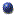 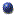 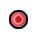 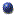 沿海、
沿江多，
内地少
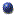 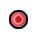 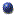 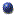 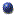 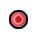 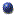 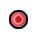 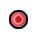 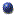 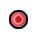 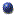 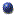 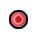 纺织业
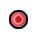 面粉业
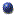 近代前期中国民族资本主义发展示意图
进入发展的“黄金时代”
再度受挫
凋谢萎缩
萌芽和艰难发展
1840
1860
1880
1900
1920
二.社会生活的变化
1.近代交通事业的发展
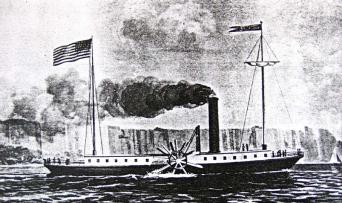 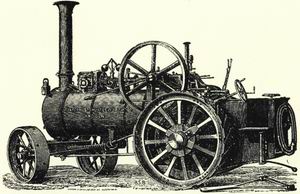 美国人富尔顿发明的轮船
英国人史蒂芬孙发明的火车
19世纪70年代以后，西方发明的火车、轮船、电车、汽车、飞机等新式交通工具相继传入中国，极大地方便了人们的出行，促进了商品的流通。
中国近代以前的交通工具
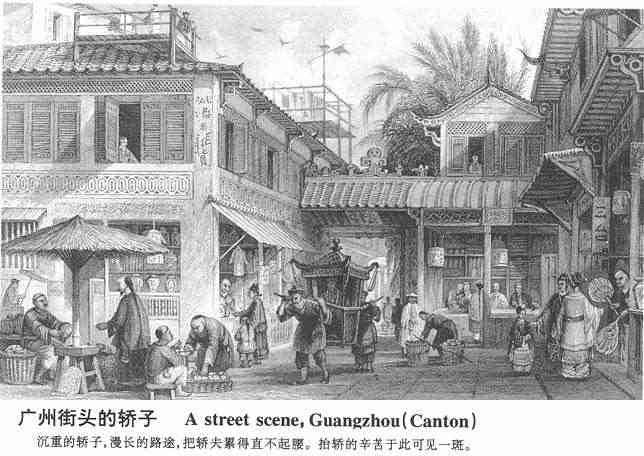 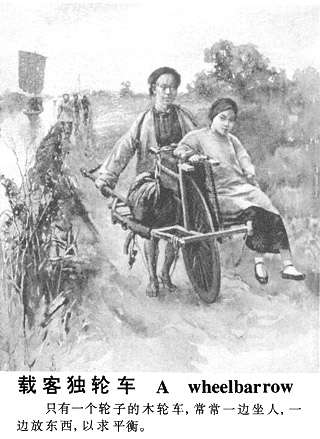 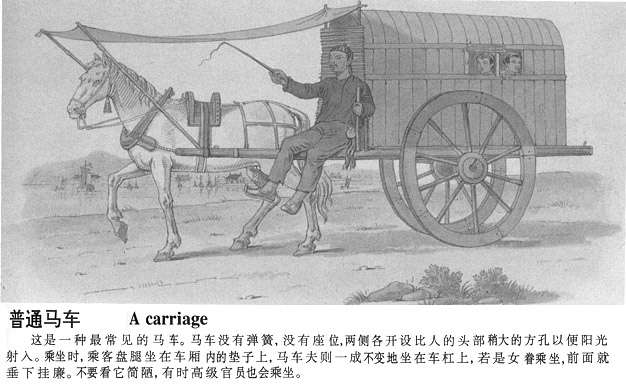 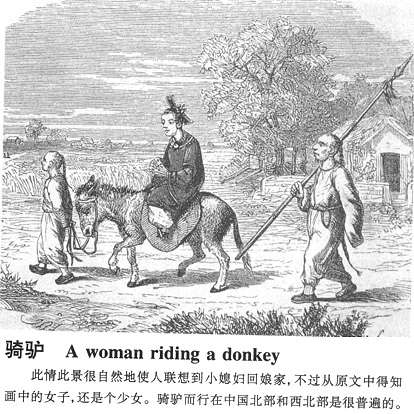 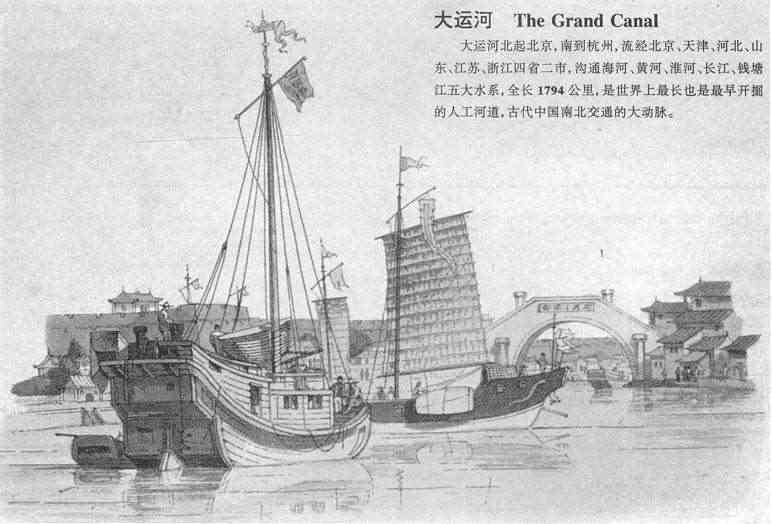 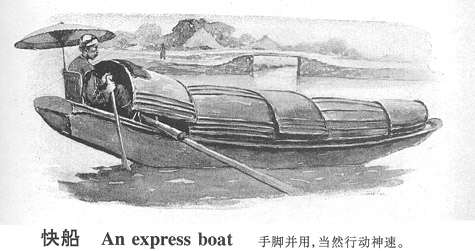 近代交通工具的出现
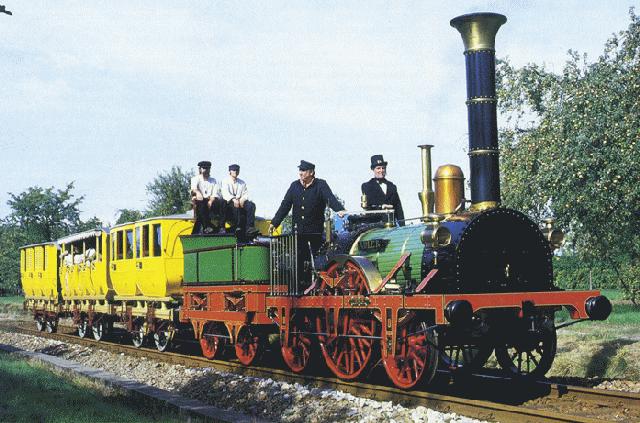 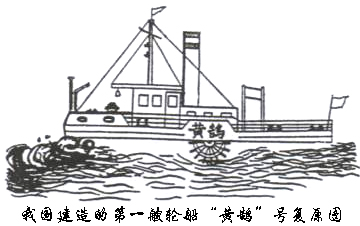 轮船
火车
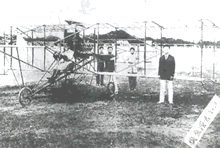 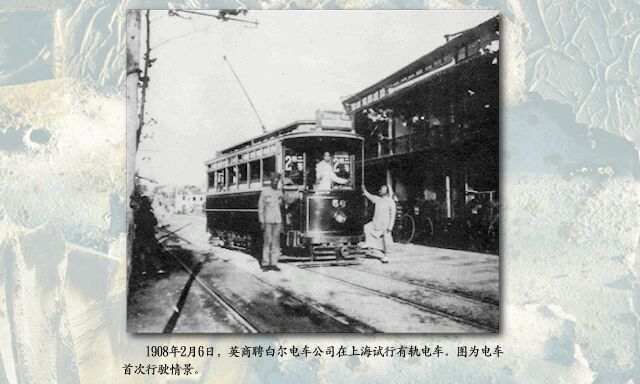 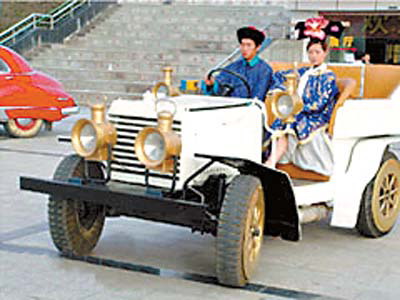 汽车
电车
飞机
2.生活方式和风俗习惯的变化
①强令男子剪掉辫子
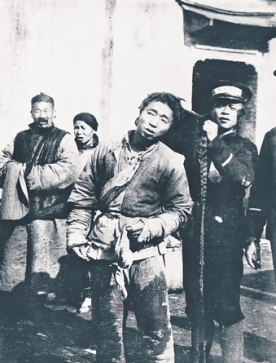 溥仪剪辫装
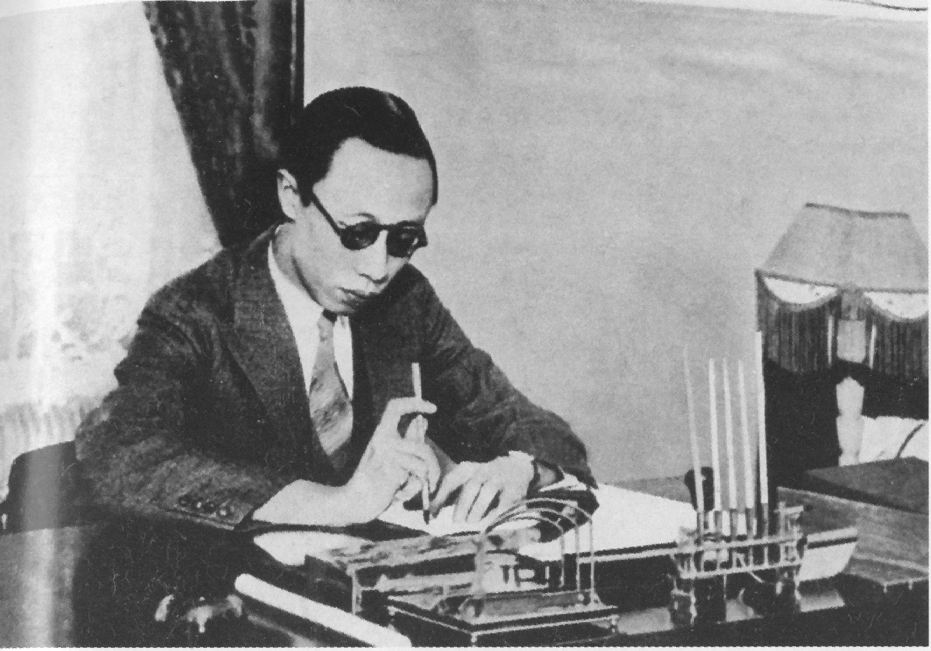 南京临时政府成立以后，孙中山通令全国各地男子掀起剪辫子
②劝禁女子缠足
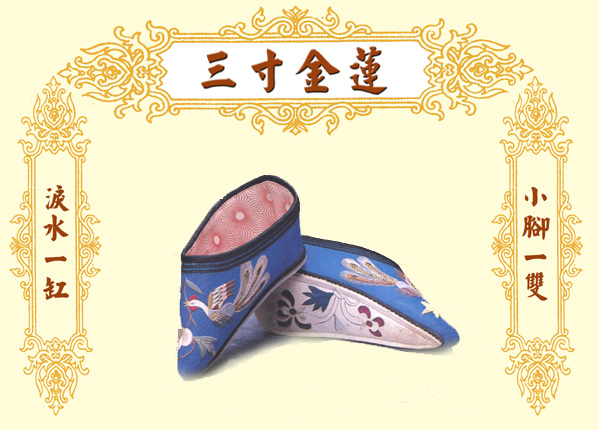 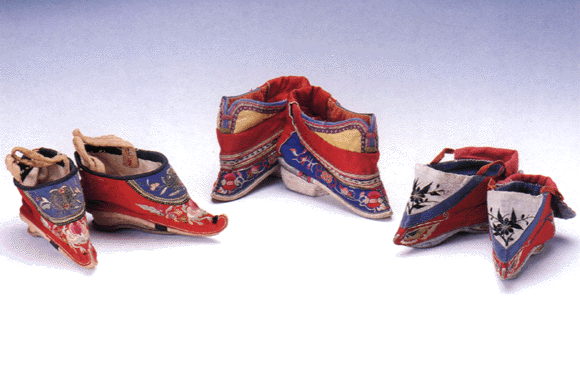 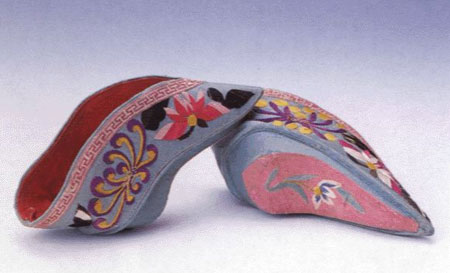 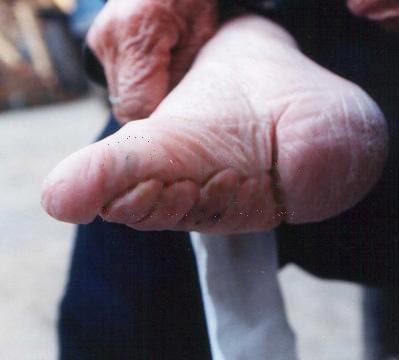 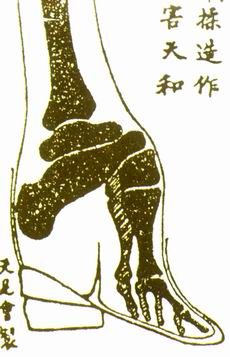 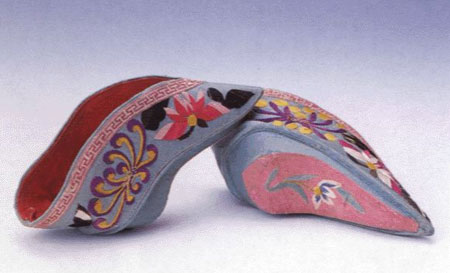 ③废除跪拜礼，改称谓
废除有损人格的跪拜礼，代之以简单的鞠躬、握手礼。
取消“老爷”“大人”的称谓，代之以“先生”
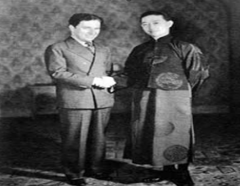 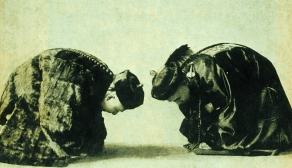 ④易服饰
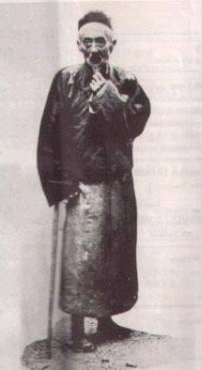 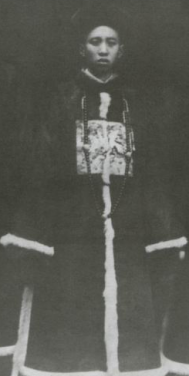 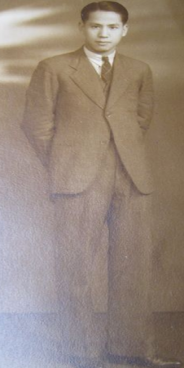 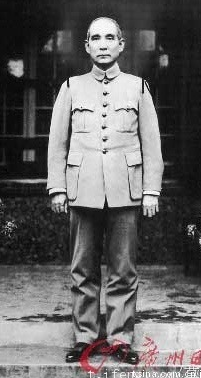 马褂
清官服
西装
中山装
旗袍
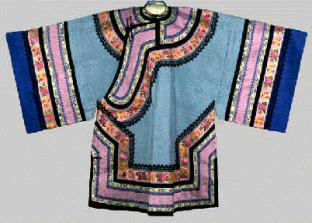 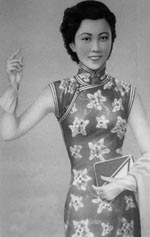 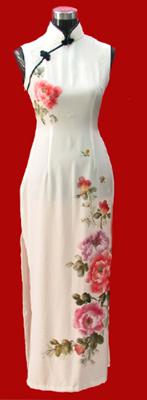 民国旗袍
清朝旗袍
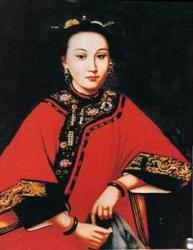 你 知 道 吗 ？
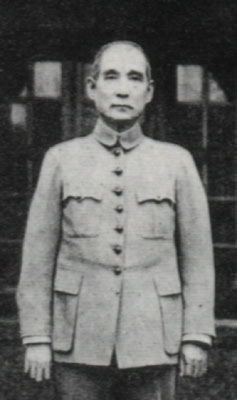 20世纪30年代，中山装的造型被赋予了革命及建国的含义：前襟的四个口袋代表礼，义，廉，耻；袋盖为倒笔架形，寓意以文治国；前襟的扣子改为五个，寓意国民党五权分立这有别于西方国家的三权分立；袖口的三个扣子代表三民主义；衣领为封闭竖领。表示“三省吾身”严谨治身的理念。
西装
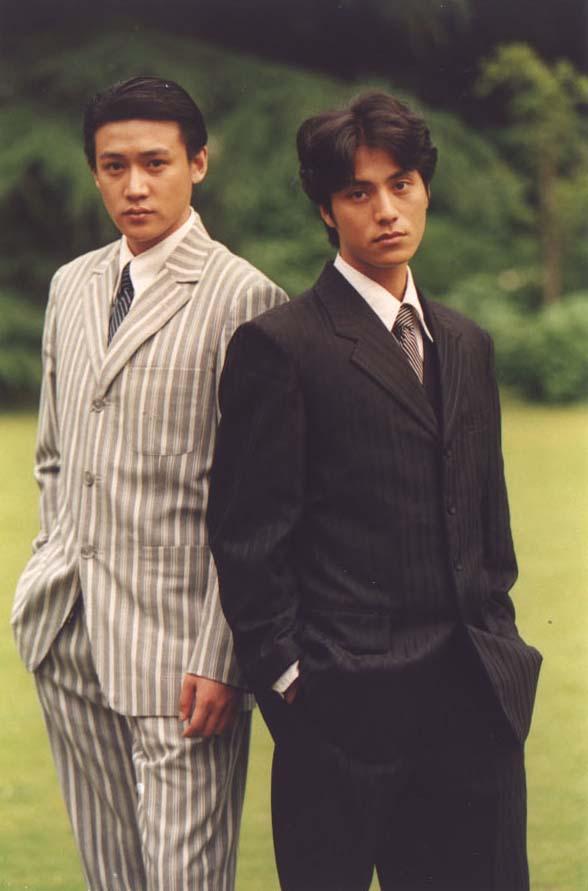 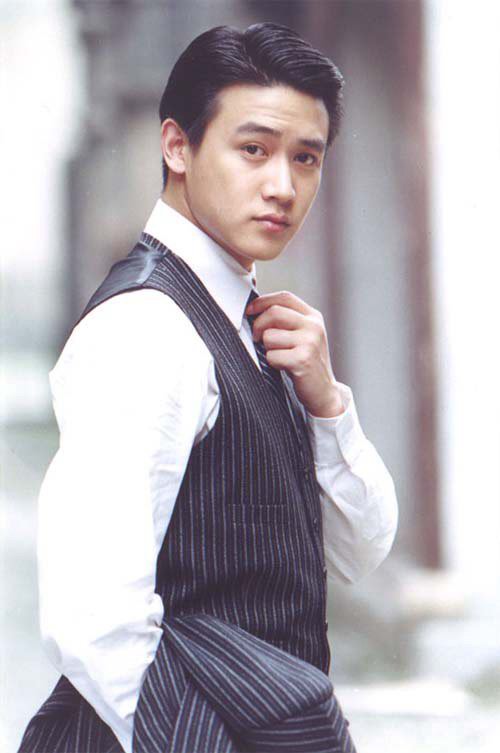 ⑤新式风俗
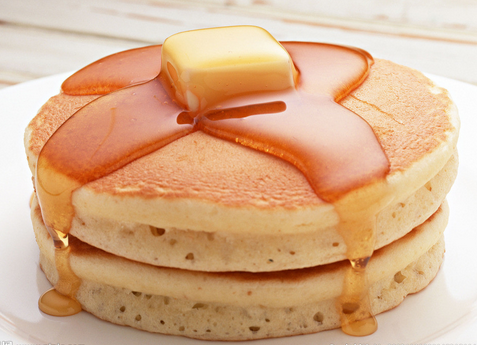 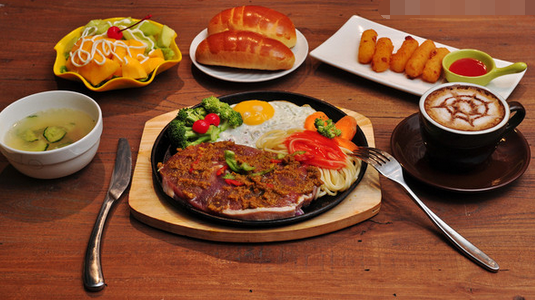 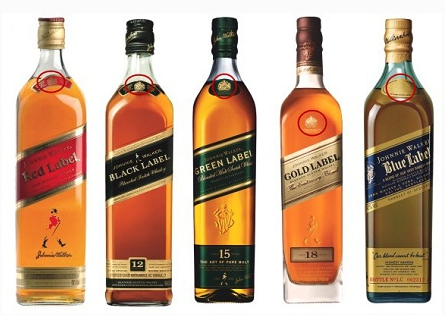 西餐
西式蛋糕
洋酒
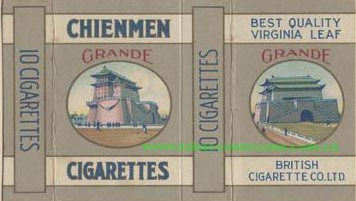 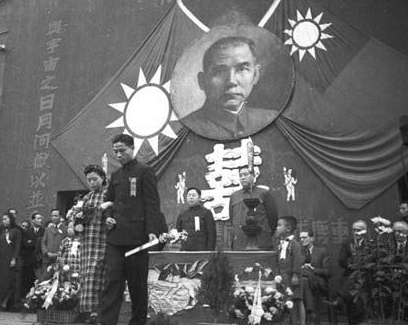 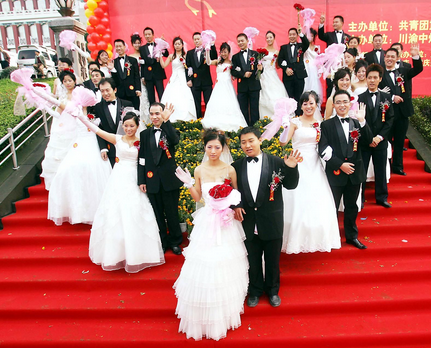 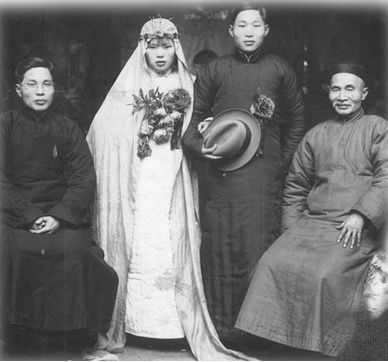 文明结婚
集体婚礼
3.社会生活变化的特点
不平衡
沿海地区的变化大于内陆地区的变化；
东南各省的变化大于西北各省的变化；
大中城市的变化大于广大乡镇的变化；
受过教育和教育程度较高的民众变化大于没有受过教育或教育程度较低的民众变化。
总体来看，近代社会生活的变化，呈现出新
旧并呈、多元发展的特征。
课堂小结
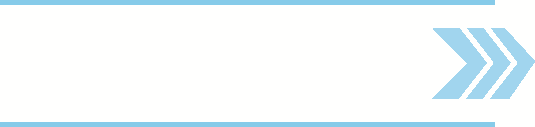 民族工业发展
社会生活变化
产生：19世纪六七十年代
经济和社会生活的变化
发展：甲午战争后
短暂春天：第一次世界大战期间
萧条：20世纪二三十年代
新式交通的出现
风俗习惯的改变
新式婚丧礼节的出现
社会生活变化特点
随堂演练
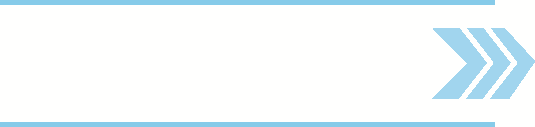 1．甲午战争后，提出“实业救国”口号的人是(      )
A．张之洞    B．张謇    C．荣宗敬   D．范旭东
2．张謇在创办第一家工厂时，引起了轰动。原因是(      )
①张謇的身份和他的举动按当时的社会观念看，反差太大  ②当时的社会环境下，开办工厂是风险很大的事情  ③具有资本主义性质的企业在当时是新生事物　④为了取得广告效应，张謇事先做了大量宣传
A．①②	  B．②③      C．③④	  D．①④
B
A
3．下列关于中国民族工业发展历程的叙述，正确的是(      )
A．我国民族工业的萌芽出现在明末清初
B．中国近代民族工业的发展高潮出现在抗战期间
C．抗战结束后，民族工业得到迅速的恢复
D．辛亥革命后，国内出现了兴办民族工业的热潮
4．第一次世界大战期间，中国民族工业得到短暂发展的主要原因是(      )
①北洋政府加大了对民族工业的扶植力度  ②辛亥革命扫除了民族工业发展的一些障碍  ③帝国主义国家无暇顾及，暂时放松了对中国的掠夺  ④民族企业家找到了快速发展的途径  ⑤民族工业通过军火生意积累了发展的资本
A．①②③④    B．①③④⑤    C．②③    D．③④⑤
D
C
5．下列哪项不是交通通讯变化带来的影响（    ）
A．促进了商品的流通     
B．便于百姓之间的沟通
C．利于信息的传达       
D．丰富了人们的精神生活
D
6．下列有关社会习俗的说法，不正确的是（     ）
A．辛亥革命后，国民政府颁布剪辫、易服和废止缠足等法令
B．取消“老爷”、“大人”之类的称呼，代之以“先生”、“君”等平等的称呼
C．在近代，中国社会生活的变化是有限的
D．在社会习俗方面，传统的习惯势力已经消失了
D